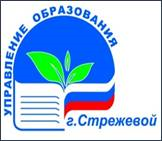 Итоги зачисления обучающихся в АИС ПФДО
В.С. Пасенкова
 главный специалист инспекторско-аналитического отдела
2023 год
Муниципальный проект «Успех каждого ребенка»
Цель: обеспечение в городском округе Стрежевой к 2024 году для детей в возрасте от 5 до 18 лет доступных для каждого и качественных условий для воспитания гармонично развитой и социально ответственной личности путем увеличения охвата дополнительным образованием до 80% от общего числа детей, обновления содержания и методов дополнительного образования детей, развития кадрового потенциала и модернизации инфраструктуры системы дополнительного образования детей.
К 2023 году показатель должен составлять 78,5 %.
Образовательные учреждения в АИС ПФДО
ОУ
ДОУ
УДО
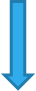 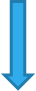 МОУДО «ЦДОД»,
МОУДО «ДЭБЦ»,
МОУДО «ДЮЦ ЦТС»,
МБУДО «СШ»
МОУ «Гимназия №1»,
МОУ «СОШ №2»,
МОУ «СОШ №3»,
МОУ «СОШ №4»,
МОУ «СОШ №5»,
МОУ «СОШ №7»,
МОУ «СКоШ».
+
МОУ «СОШ №6»
МДОУ «Детский сад Стрежевой»:
СП «Солнышко»,
СП «Петушок»,
СП «Золотой ключик»,
СП «Колобок»,
СП «Золотая рыбка»,
СП «Журавушка»,
СП «Росинка»,
СП «Ромашка»,
СП «Семицветик».
Количество детей, обучающихся по программ дополнительного образования- 4280
Дополнительные общеразвивающие программы-413
Количество сертификатов у обучающихся
Количество детей от 5 до 18 лет
Количество выданных сертификатов
?
7238
9657
Центры образования «Точка роста» естественно-научной и технологической направленности, цифрового и гуманитарной профилей.
Новые места дополнительного образования детей.
Адресные рекомендации:
1. Руководителям образовательных учреждений:
- обеспечить сохранность контингента обучающихся по программам дополнительного образования к концу 2023-2024 учебного года.
-     организовать работу по привлечению детей к обучению по программам дополнительного образования ранее не использовавших сертификаты.
2. Руководителю МОУДО «ЦДОД» обеспечить зачисление детей в систему ПФДО в срок до 10.11.2023 года.
3. Руководителям МОУ «СОШ №3», МОУ «СОШ №4» взять под контроль зачисление  детей по программам дополнительного образования в систему ПФДО в срок до 10.11.2023 года.
4. Руководителям МОУ «Гимназия №1», МОУ «СОШ №3», МОУ «СОШ №6» взять под контроль зачисление детей по программам дополнительного образования Центров цифрового и гуманитарного профилей,  естественно-научной и технологической направленности образования «Точка роста»  в срок до 10.11.2023 года.